Correzione delle mappe prestazionali di un compressore assiale tramite reti neurali artificiali
27/02/2023
Riva Matteo
Allievo:
Relatore:
Prof. Ing. Bottaro Alessandro
Dott. Ing. Puppo Enrico
Correlatore:
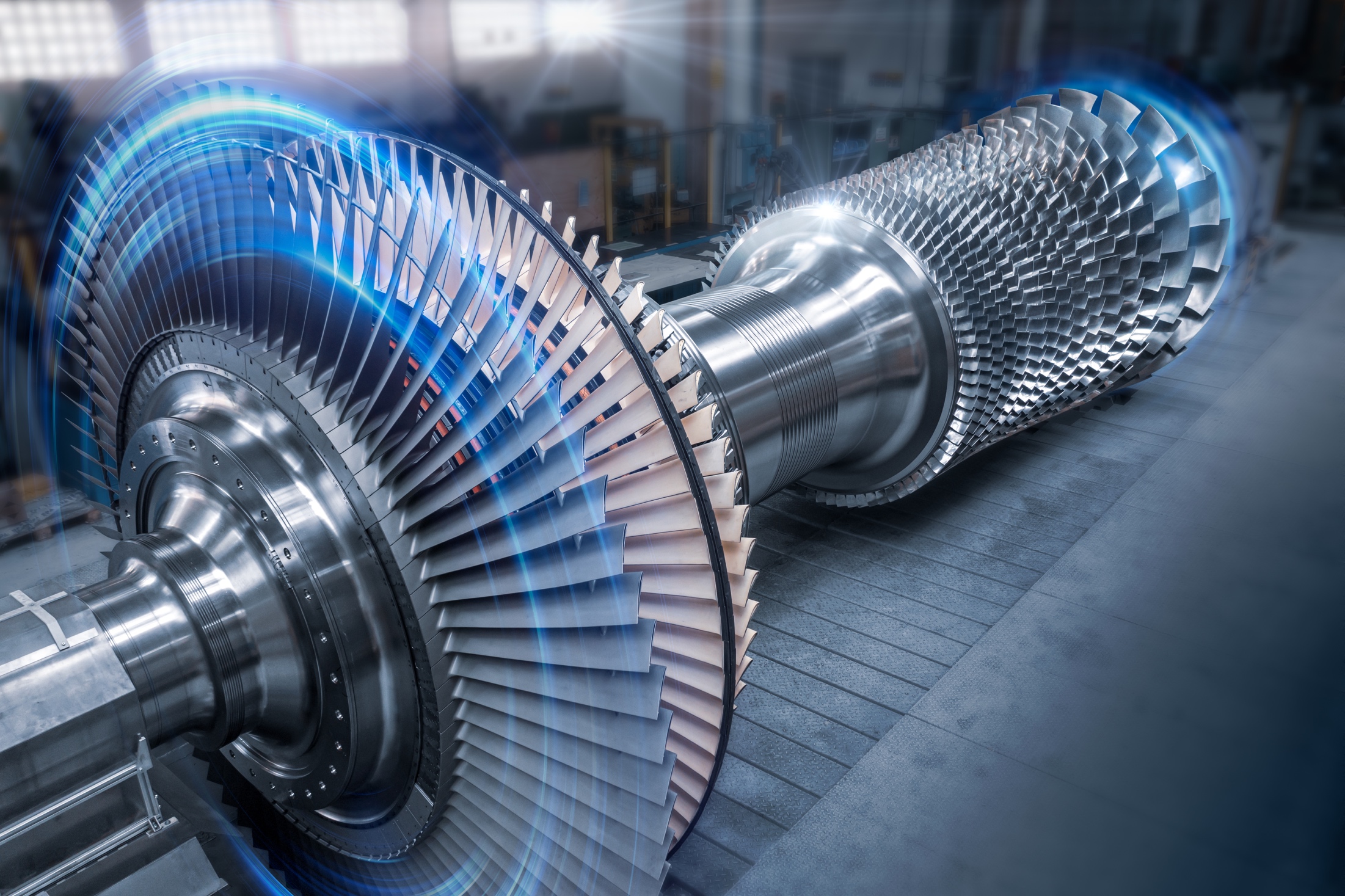 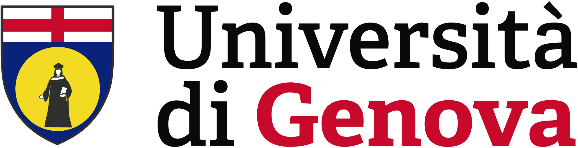 Indice
Introduzione
Reti neurali artificiali 
Analisi sensibilità
Mappe caratteristiche
Validazione
Conclusioni
Sviluppi futuri
27/02/2023
2
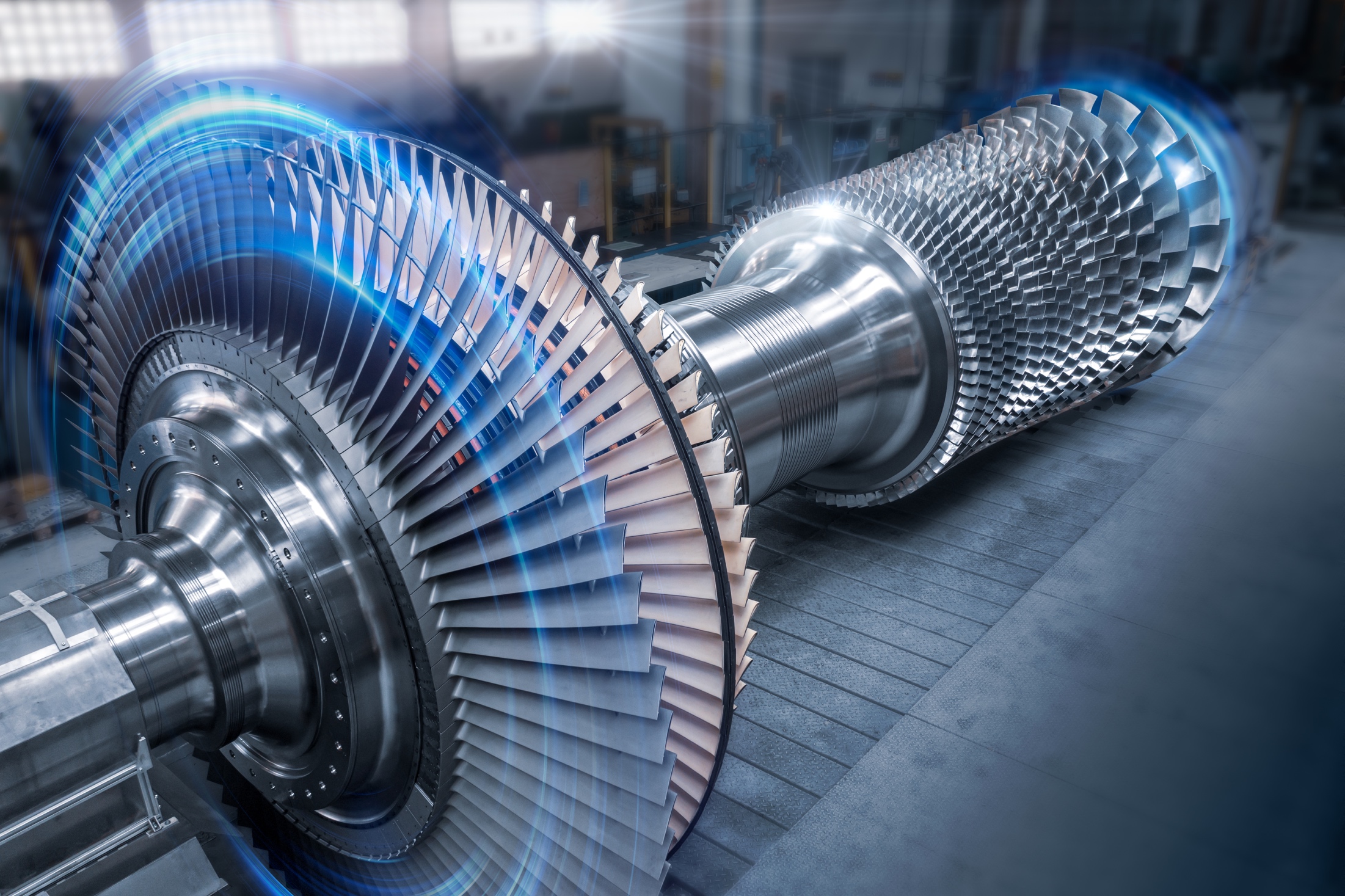 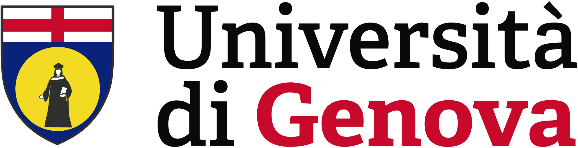 Indice
Introduzione
Reti neurali artificiali 
Analisi sensibilità
Mappe caratteristiche
Validazione
Conclusioni
Sviluppi futuri
27/02/2023
3
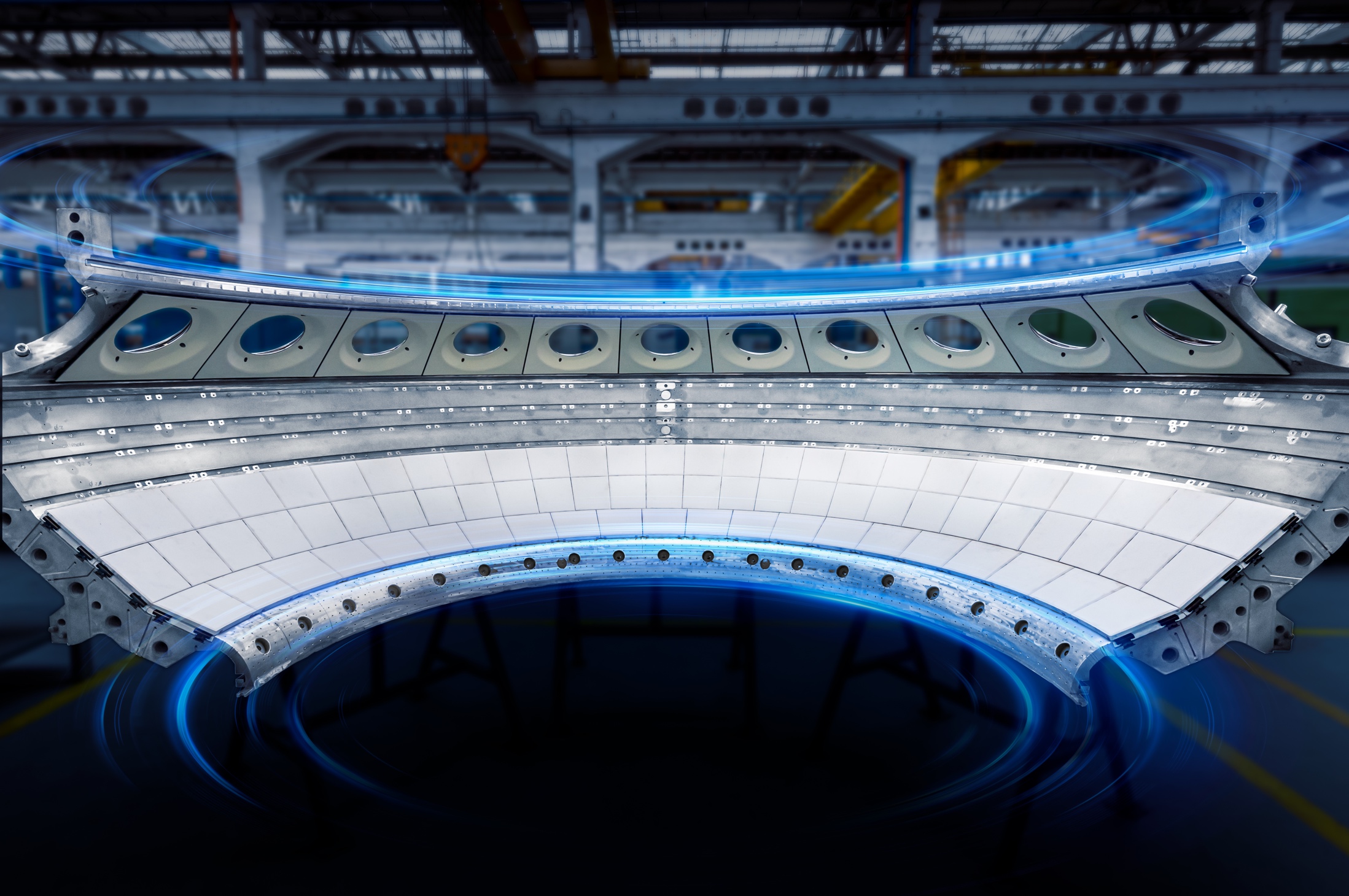 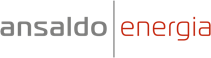 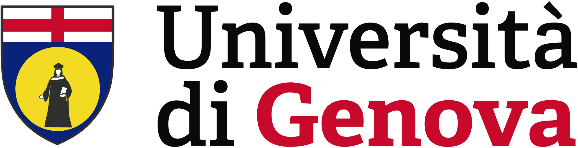 Introduzione
Mappe prestazionali CFD compressore assiale heavy duty
Riallineamento delle prestazioni numeriche con i dati impiantistici reali disponibili
Mantenimento andamenti suggeriti dalle analisi CFD
Raggiungimento delle prestazioni quantitative impiantistiche
Miglioramento della previsione delle prestazioni della macchina sulla base delle informazioni provenienti da impianto
Riduzione dei tempi necessari per tale fase di correzione
Reti neurali artificiali
27/02/2023
4
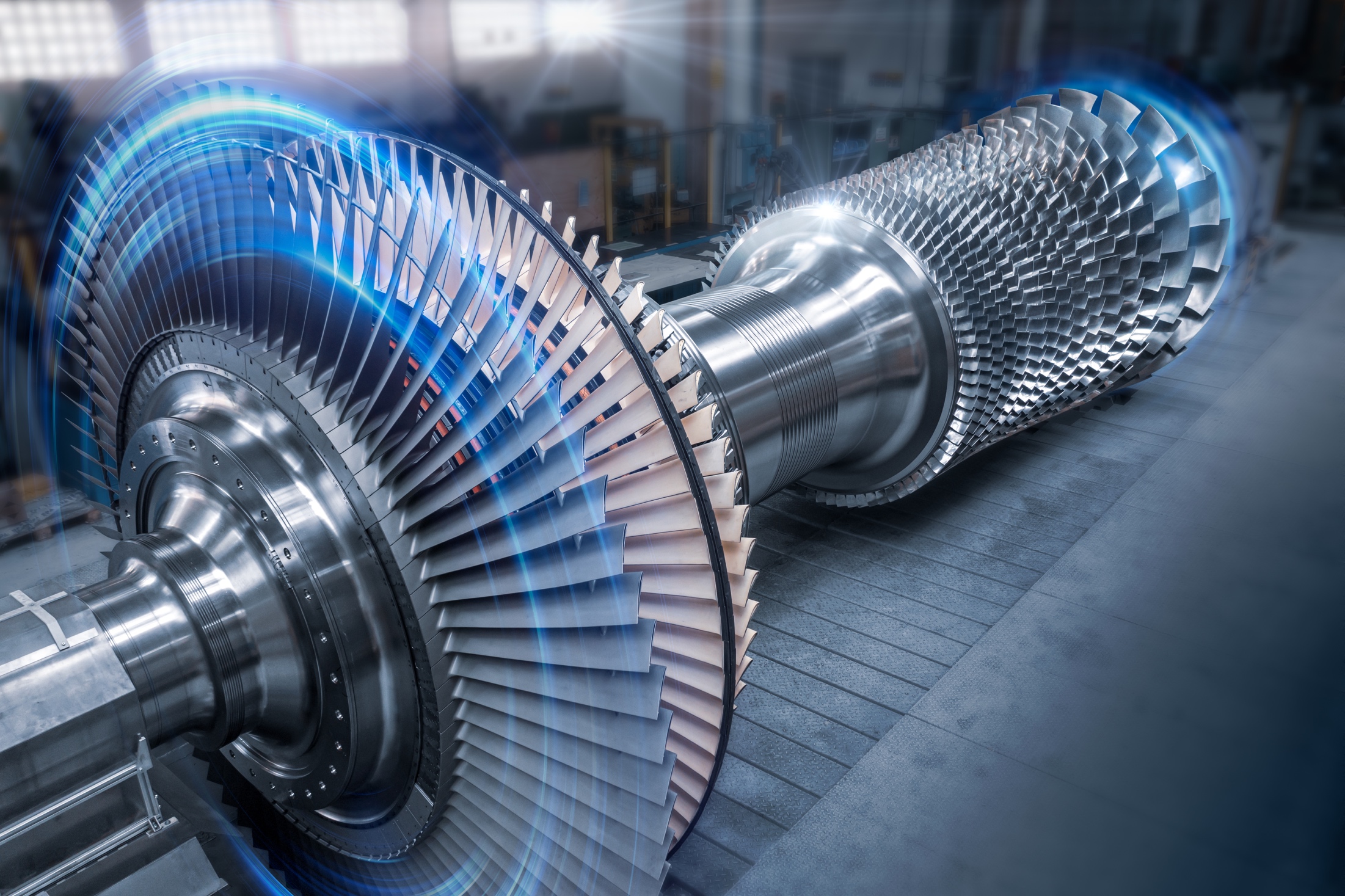 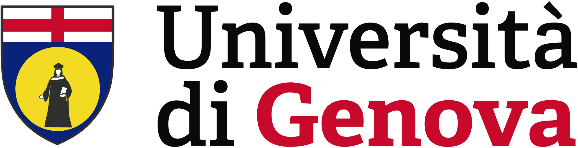 Indice
Introduzione
Reti neurali artificiali 
Analisi sensibilità
Mappe caratteristiche
Validazione
Conclusioni
Sviluppi futuri
27/02/2023
5
Reti neurali artificiali – Database
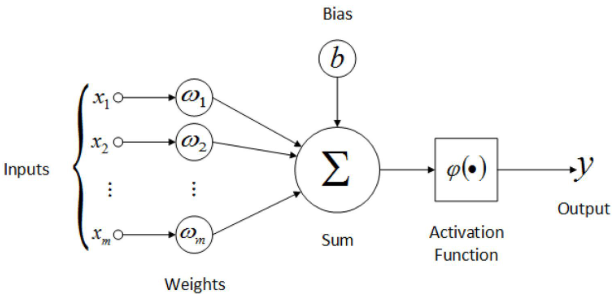 3 Gradi di libertà (input):
Numero di giri ridotti
Apertura VIGV  Sistema regolazione portata
Rapporto compressione
14 Funzioni obiettivo (output):
Portata ridotta compressore
Efficienza compressore
Rapporti compressione ed efficienze per ogni estrazione (3 esterne, 2 interne, uscita macchina)
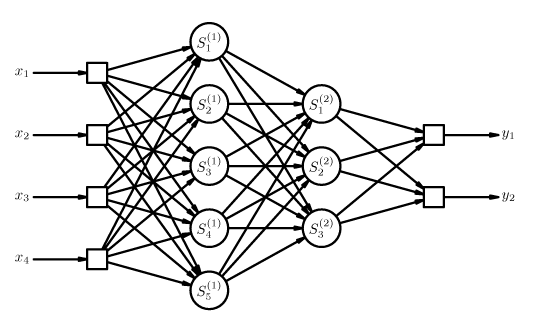 260 Punti operativi CFD
240 Punti operativi impiantistici
	 8 Turbine a gas
27/02/2023
6
Reti neurali artificiali – Perché?
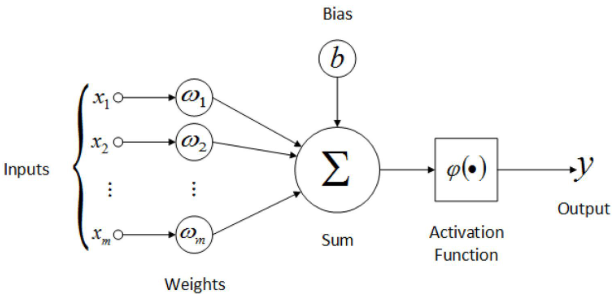 Perché utilizzare le reti neurali artificiali? 
 Utilizzate in precedenza in Ansaldo Energia per il design aerodinamico di compressori assiali
 Allenamento in parallelo per ogni funzione obiettivo (output)
 Gestione di grandi database
 Sistema statistico robusto al rumore che può essere contenuto nei dati di input: 	Diverse prestazioni per ogni GT
 Riduzione del tempo impiegato dagli utenti per la fase di riallineamento
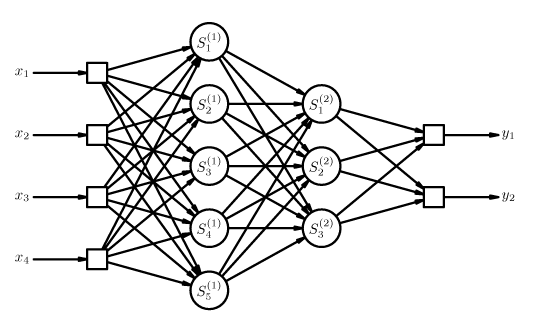 27/02/2023
7
Reti neurali artificiali – Cosa sono?
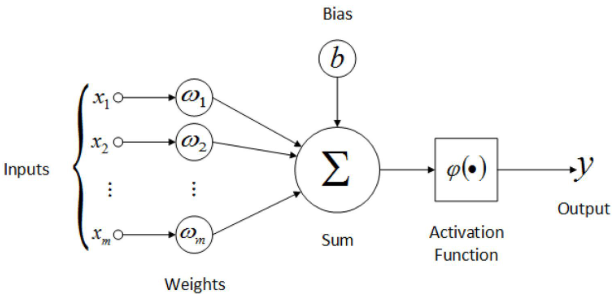 Cos'è una rete neurale artificiale e come è strutturata?
Sistema adattivo  Varia la propria struttura in base alle informazioni interne o esterne che fluiscono attraverso la rete stessa durante l'apprendimento
Costituita da neuroni artificiali  Nodi della rete
Struttura feed – forward multilayer 
	 Flusso unidirezionale informazioni
	 Livello di input riceve stimoli dall'esterno, 	due livelli nascosti elaborano i segnali e il 	livello di uscita fornisce risposta della rete
Apprendimento supervisionato: Valutazione dei parametri della rete a partire da esempi del comportamento desiderato ( Database)
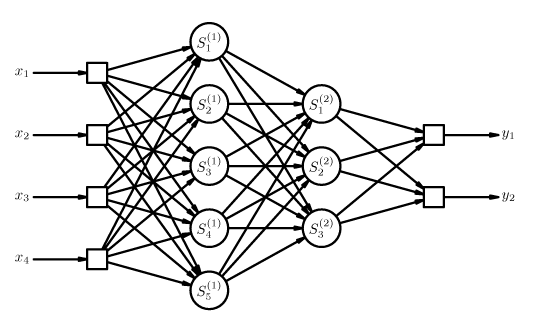 27/02/2023
8
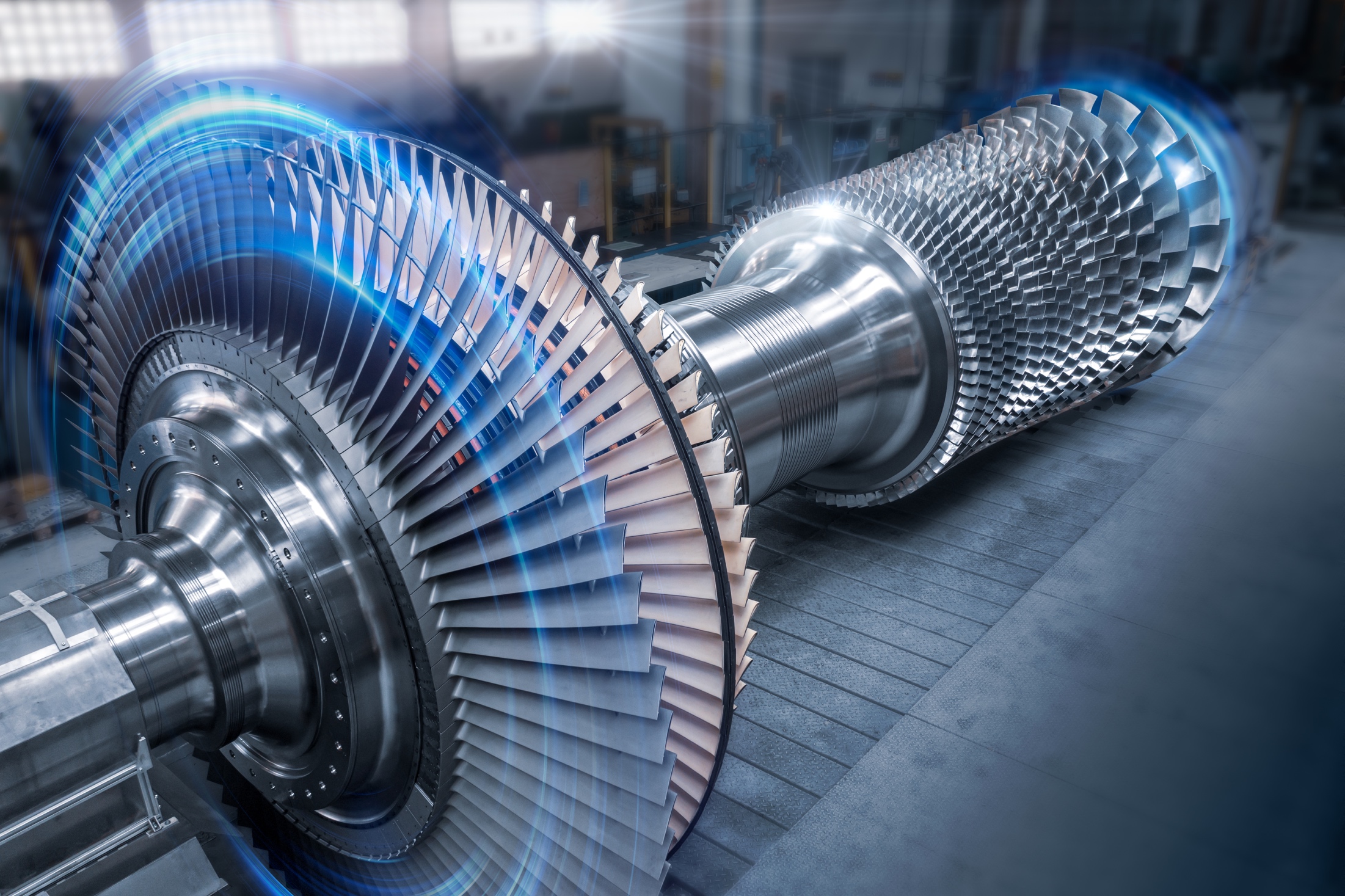 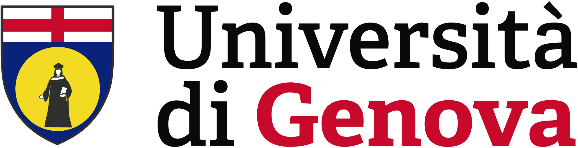 Indice
Introduzione
Reti neurali artificiali 
Analisi sensibilità
Mappe caratteristiche
Validazione
Conclusioni
Sviluppi futuri
27/02/2023
9
Analisi sensibilità
Configurazione migliore: Set completo di dati sperimentali  3 neuroni per ogni strato nascosto, pesando i dati CFD 3 volte e dati sperimentali solo 1 volta ( mantenere la forma delle curve CFD, ottenendo prestazioni quantitative dei dati sul campo)
27/02/2023
10
Analisi sensibilità


































HL – Hidden Layer = Strato nascosto
27/02/2023
11
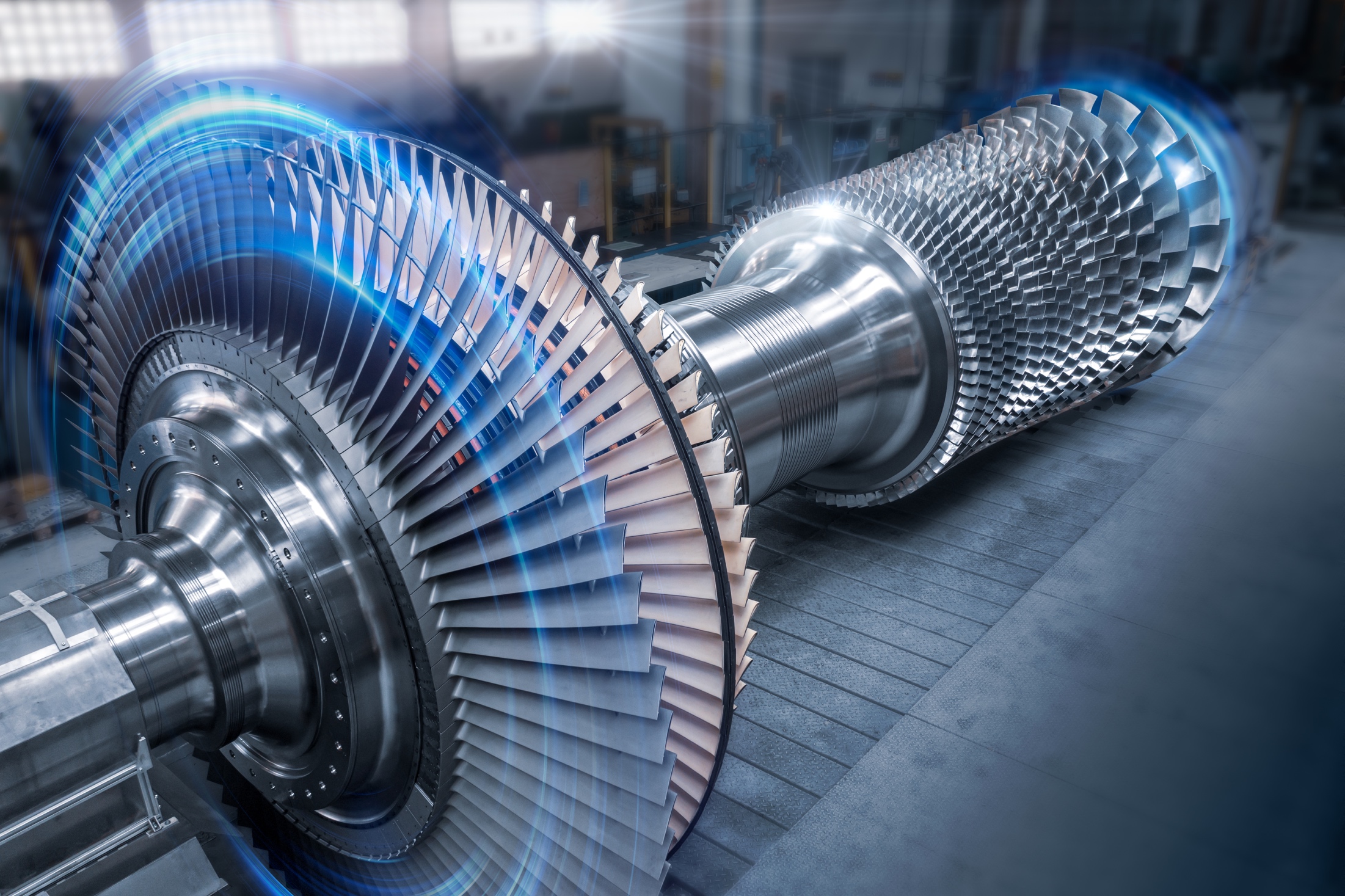 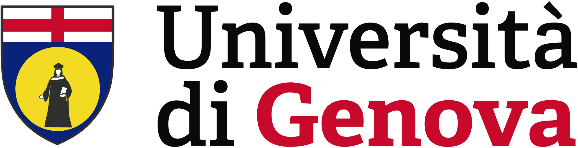 Indice
Introduzione
Reti neurali artificiali 
Analisi sensibilità
Mappe caratteristiche
Validazione
Conclusioni
Sviluppi futuri
27/02/2023
12
Mappe caratteristiche – Rapporto compressione vs Portata ridotta
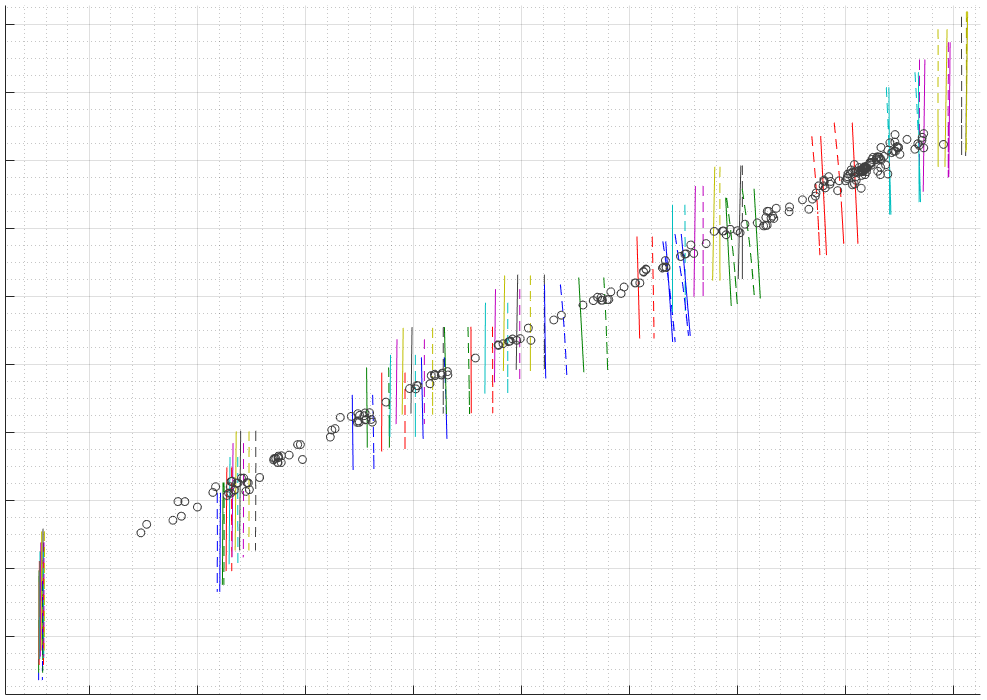 Legenda: 
		
		Reti neurali
		
		CFD 

		Dati impianto
VIGV=100%
Rapporto compressione
VIGV=0%
Portata ridotta
27/02/2023
13
Mappe caratteristiche – Rapporto compressione vs Portata ridotta
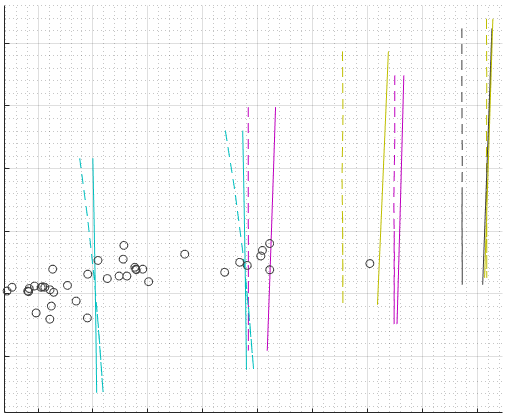 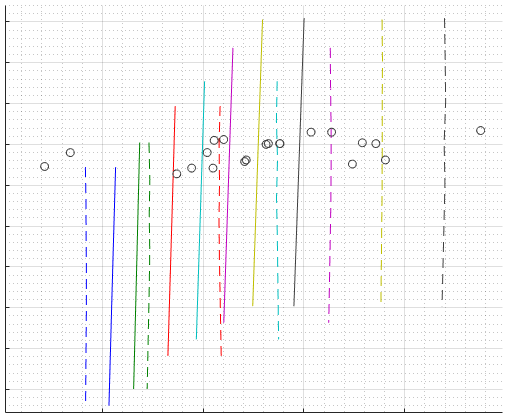 VIGV=100%
VIGV=0%
Rapporto compressione
Rapporto compressione
Reti neurali
		
		CFD 

		Dati impianto
Reti neurali
		
		CFD 

		Dati impianto
Portata ridotta
Portata ridotta
27/02/2023
14
Mappe caratteristiche – Portata ridotta & Efficienza
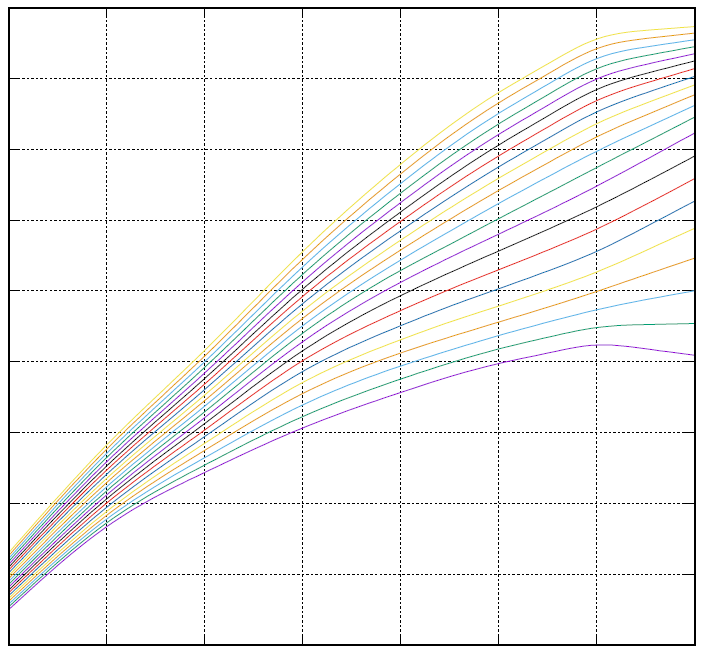 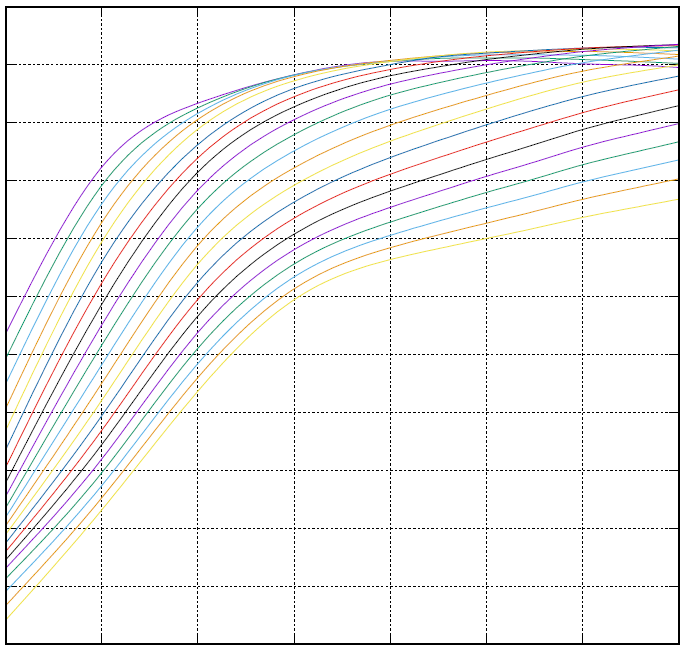 Nred
Portata ridotta
Efficienza
Nred
VIGV
VIGV
27/02/2023
15
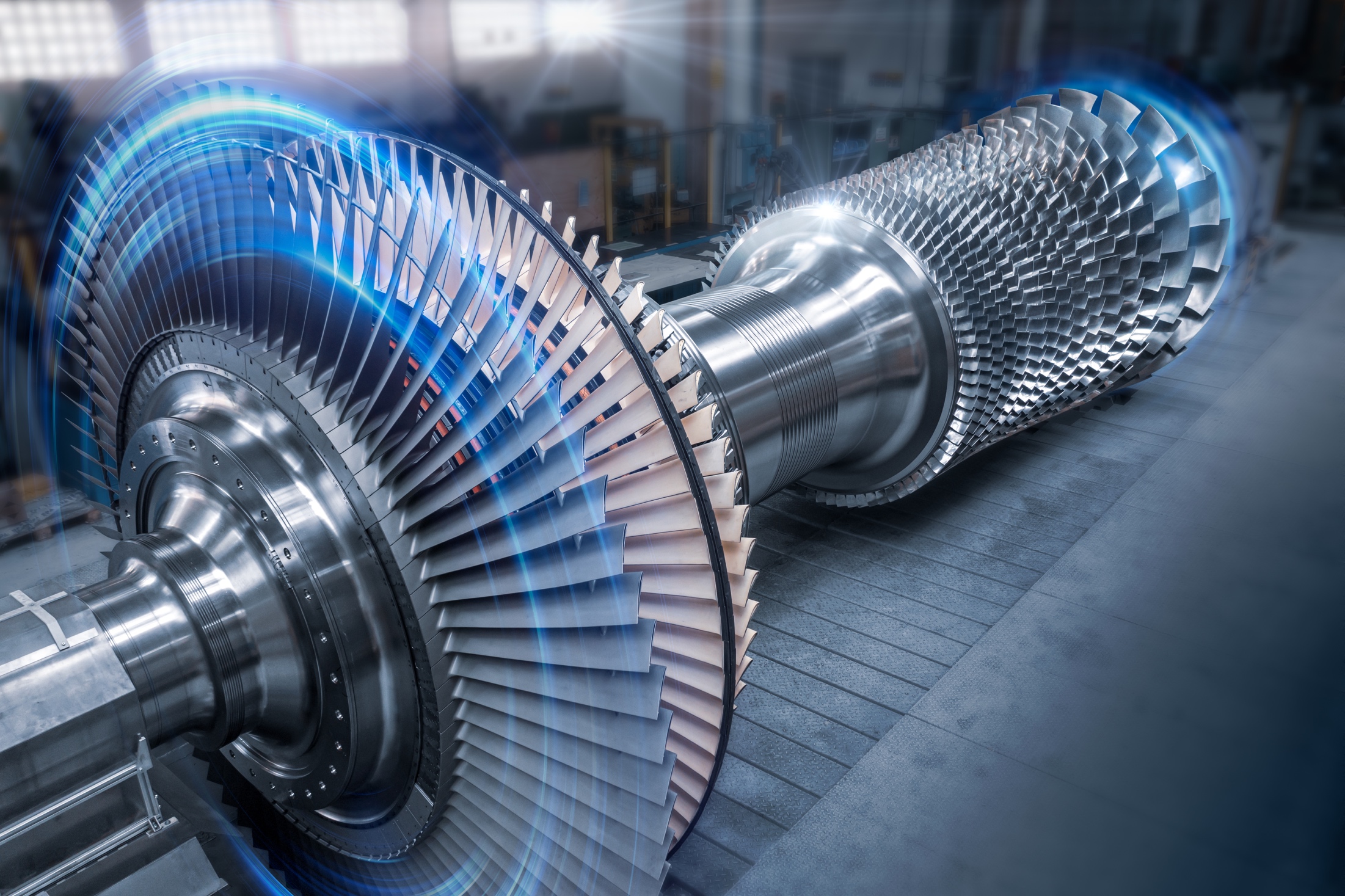 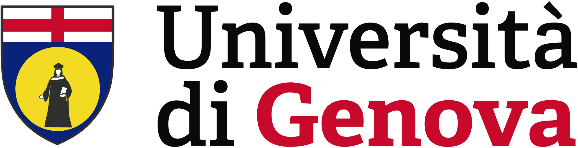 Indice
Introduzione
Reti neurali artificiali 
Analisi sensibilità
Mappe caratteristiche
Validazione
Conclusioni
Sviluppi futuri
27/02/2023
16
Validazione qualitativa – VIGV = 100%
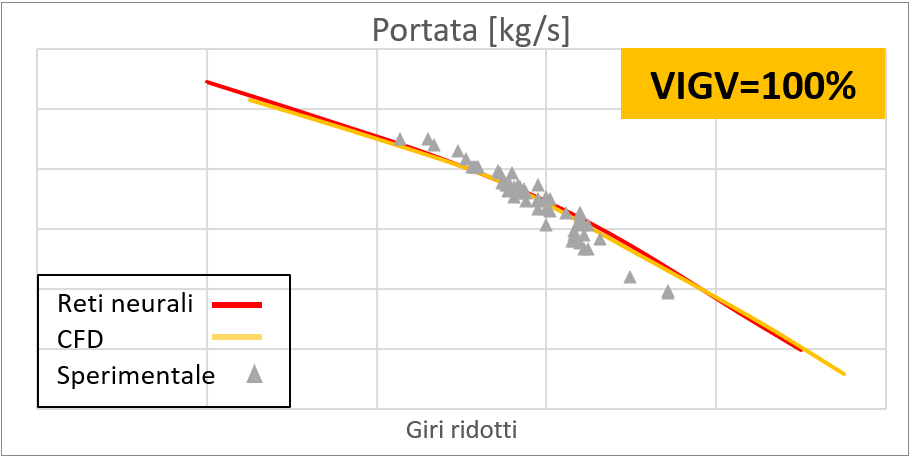 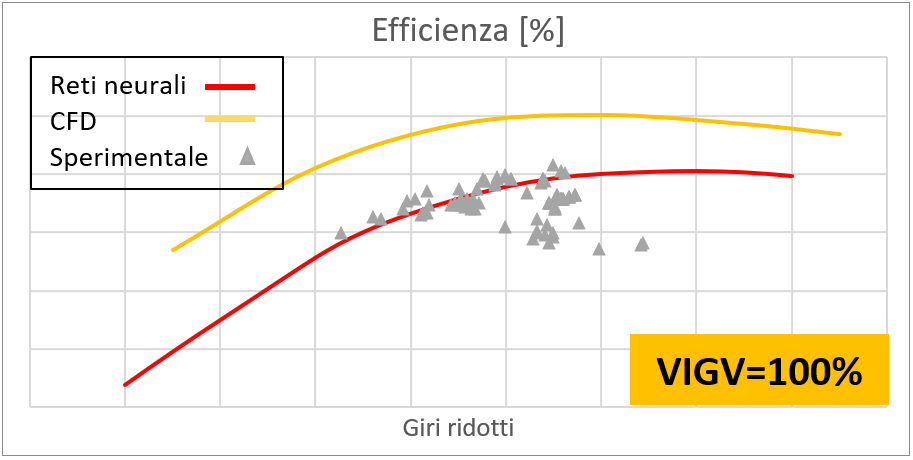 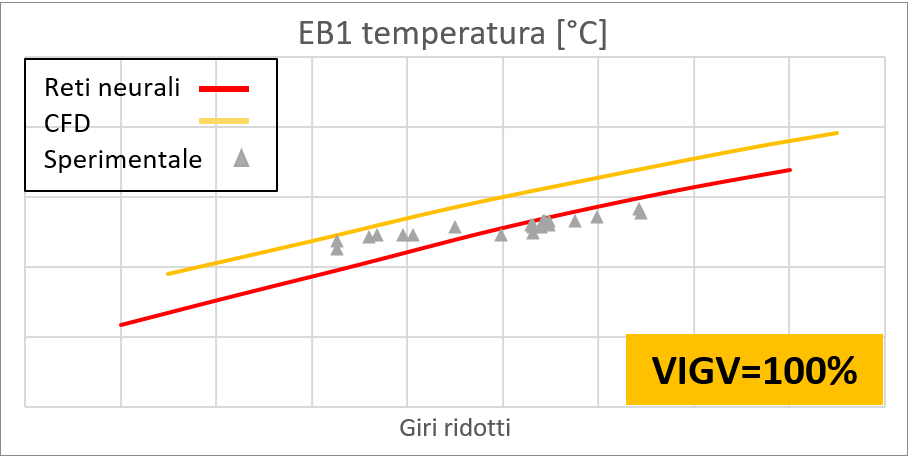 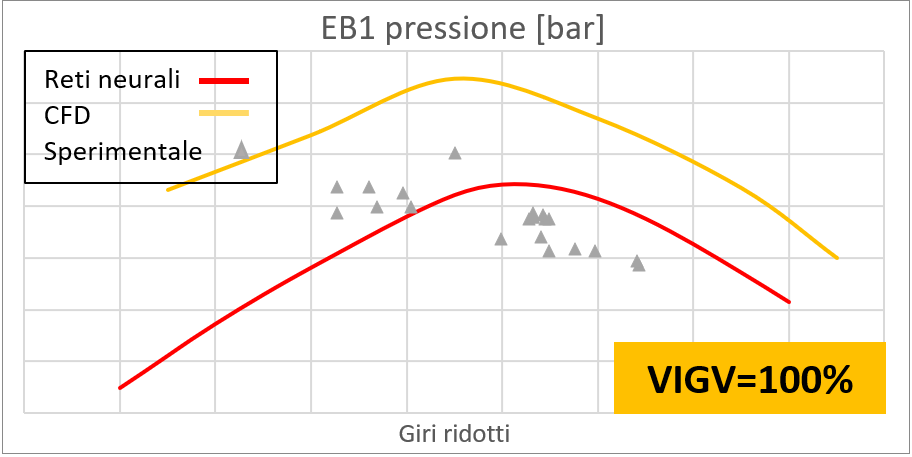 EB – External Bleed = Tasca di estrazione esterna
27/02/2023
17
Validazione qualitativa – VIGV = 0%
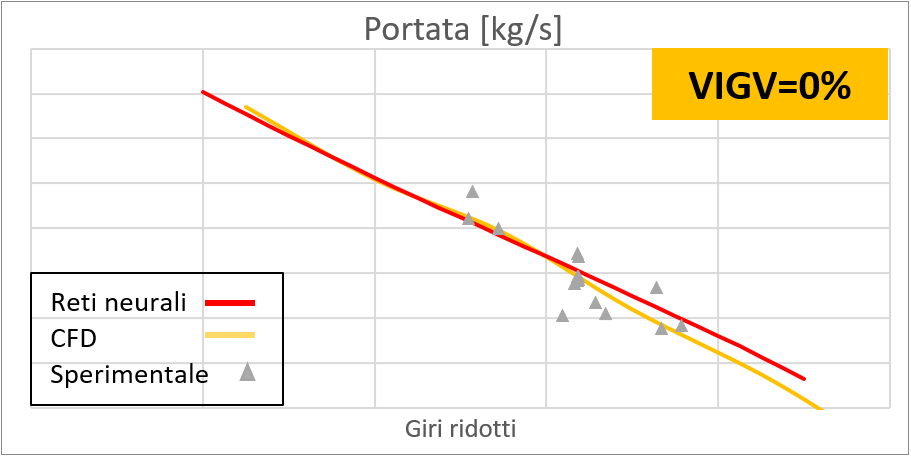 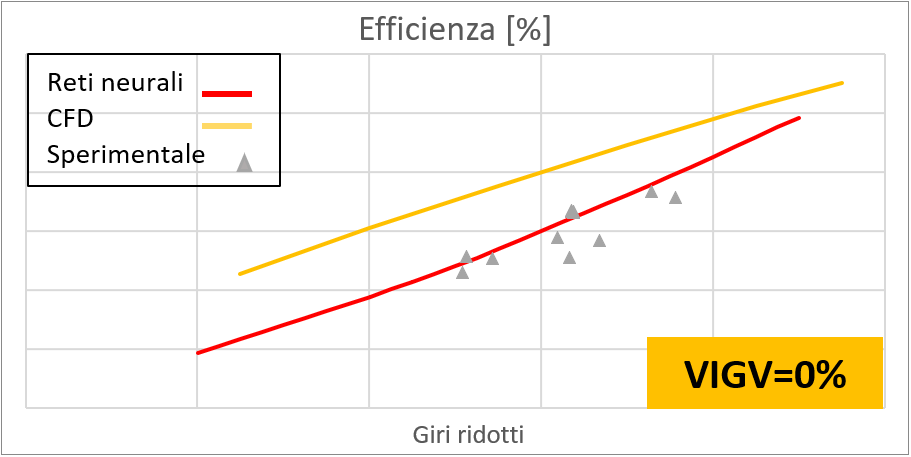 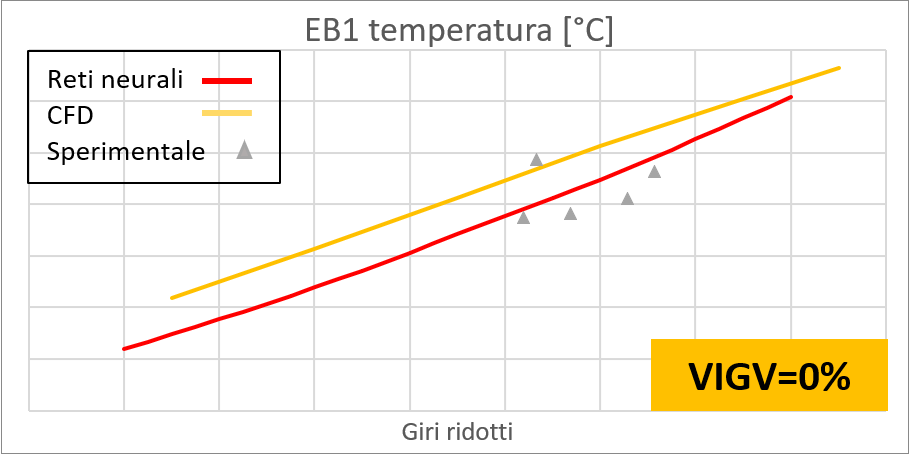 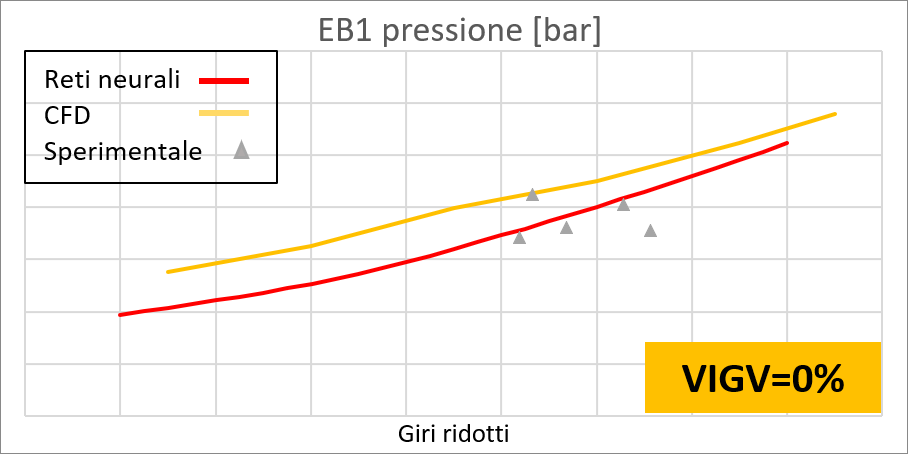 EB – External Bleed = Tasca di estrazione esterna
27/02/2023
18
Validazione quantitativa
Partendo da fattore correttivo ad hoc:
Valutata deviazione standard rispetto a 1
Dispersione del fattore correttivo attorno al valore unitario
Dispersione delle prestazioni ottenute tramite reti neurali attorno ai punti operativi reali
27/02/2023
19
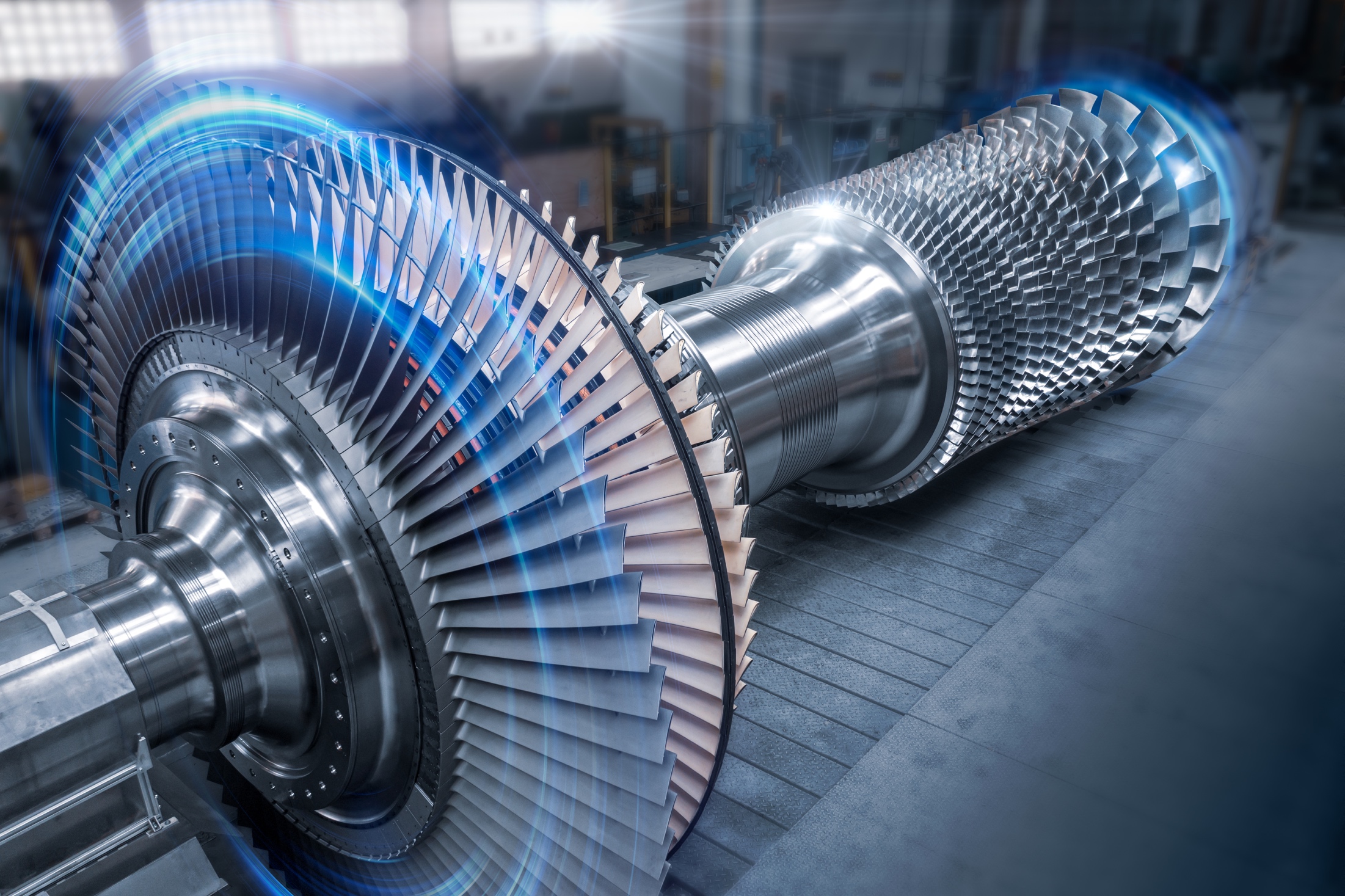 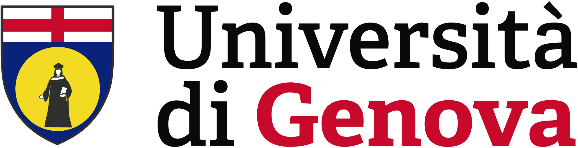 Indice
Introduzione
Reti neurali artificiali 
Analisi sensibilità
Mappe caratteristiche
Validazione
Conclusioni
Sviluppi futuri
27/02/2023
20
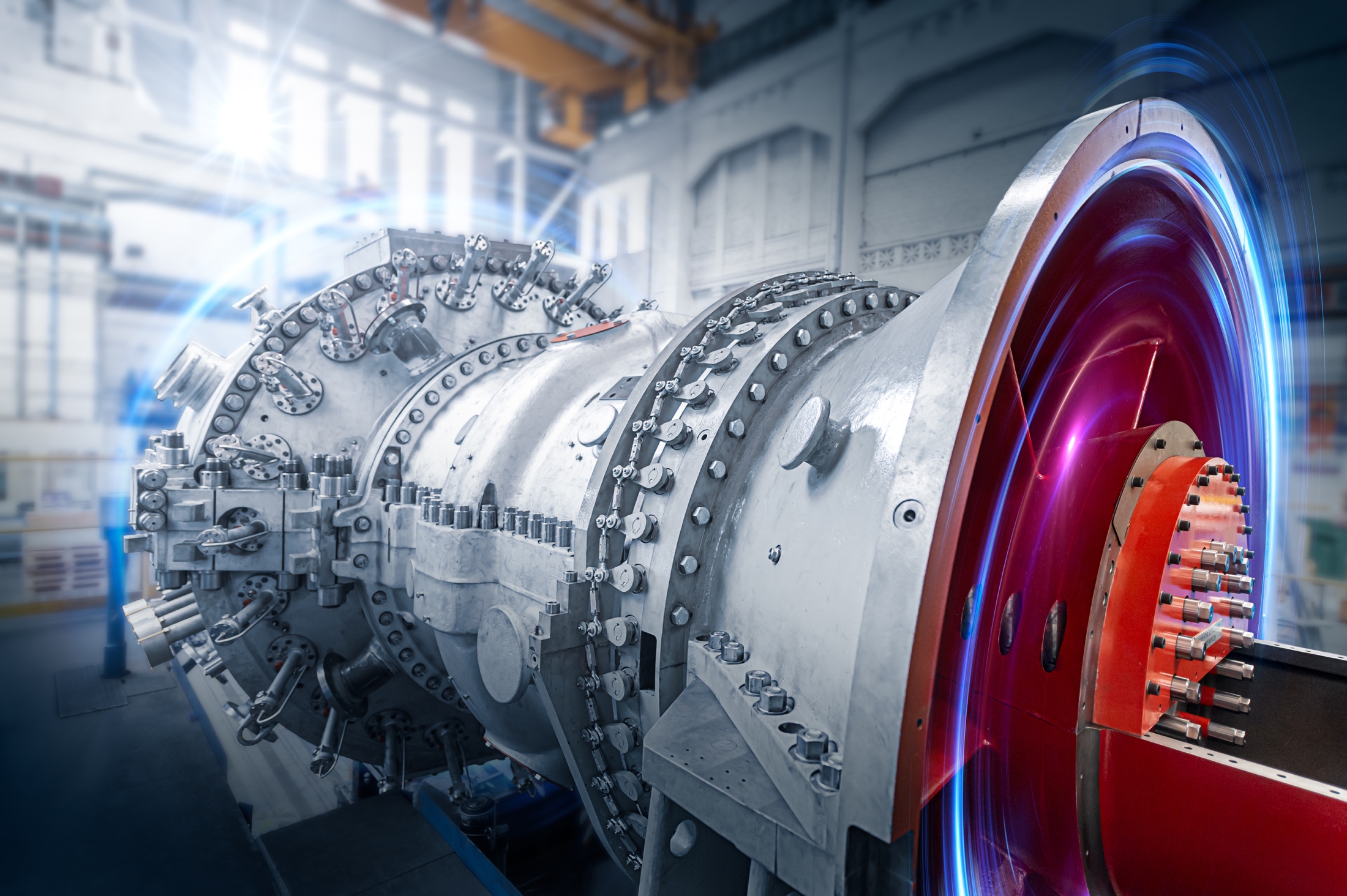 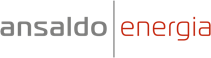 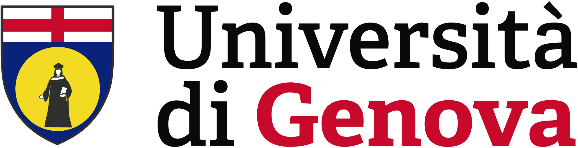 Conclusioni
È stata sviluppata, e validata per una macchina della flotta, una nuova metodologia per il miglioramento delle previsioni delle prestazioni di compressori
L’utilizzo di reti neurali artificiali può far risparmiare molto tempo e lavoro agli utenti (8 ÷ 10 settimane  2 settimane)
I risultati finali mostrano andamenti simili a quelli mostrati dalle analisi CFD, tendendo però ai dati sperimentali
Analisi di sensibilità è fondamentale per ottenere andamenti corretti, mantenendo le forme suggerite dalla CFD
La migliore configurazione ottenibile è sensibile al numero di punti disponibili dalle mappe CFD e campagne sperimentali
27/02/2023
21
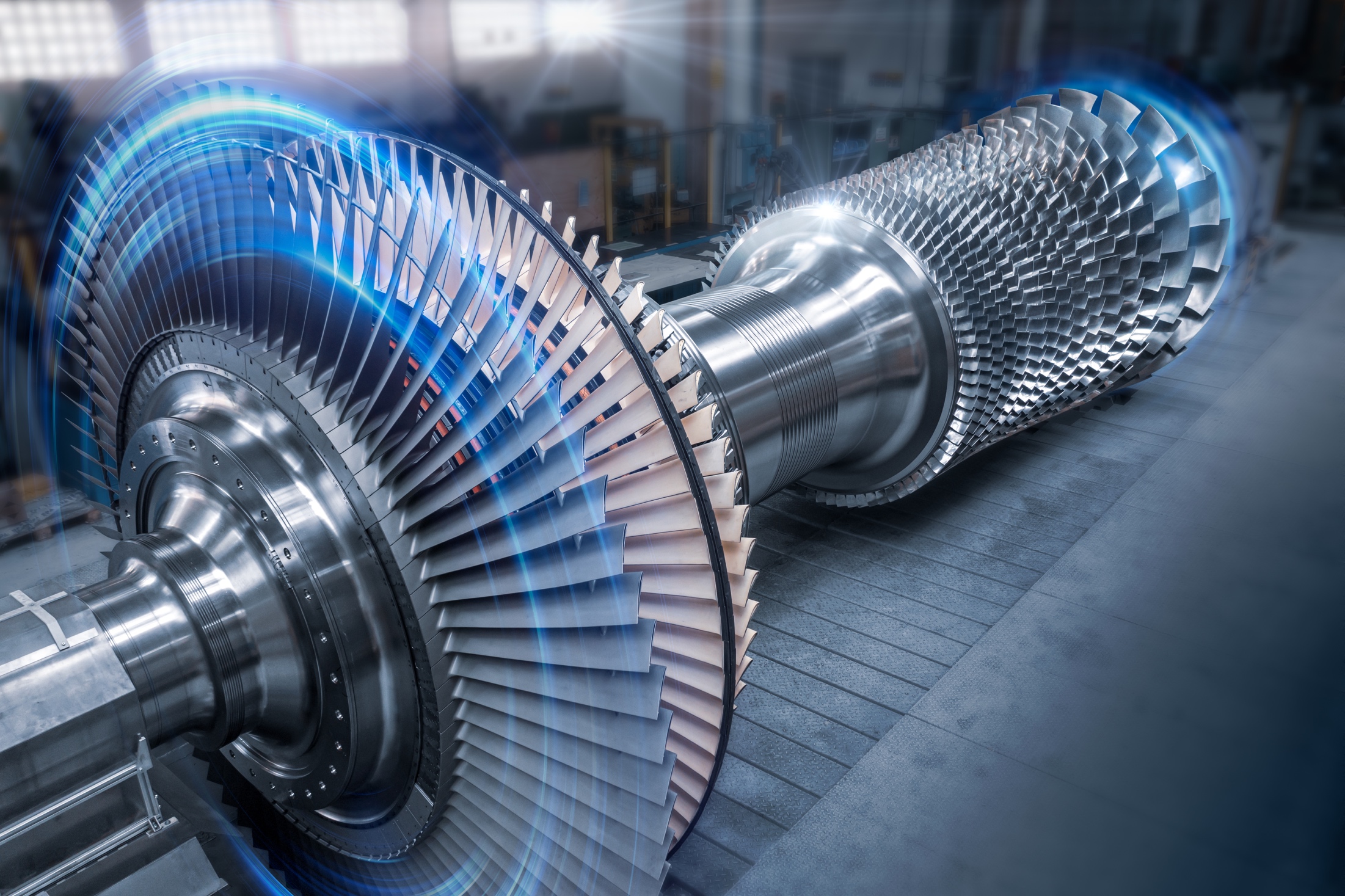 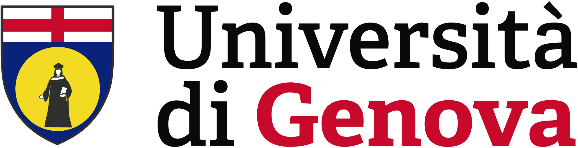 Indice
Introduzione
Reti neurali artificiali 
Analisi sensibilità
Mappe caratteristiche
Validazione
Conclusioni
Sviluppi futuri
27/02/2023
22
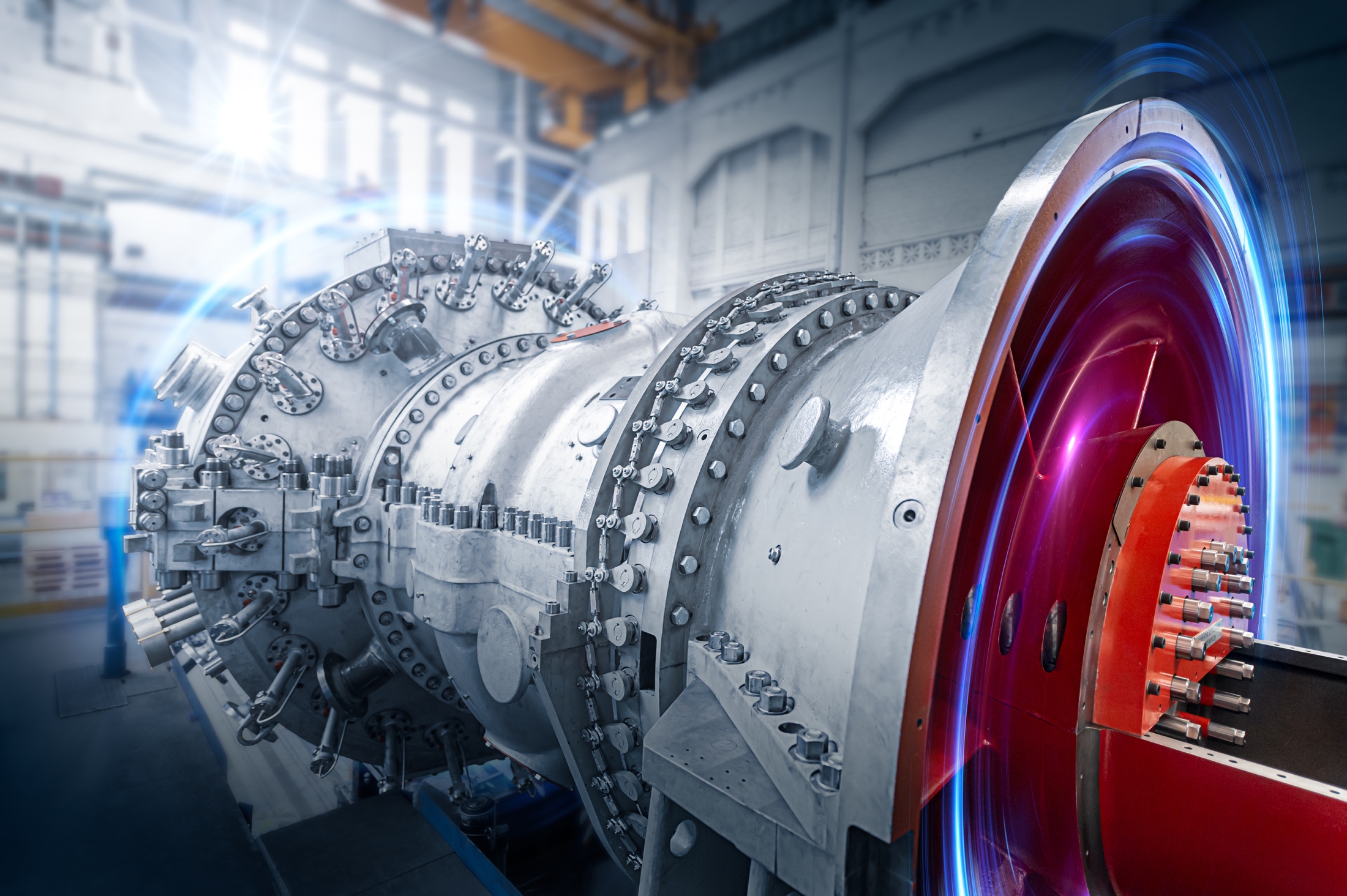 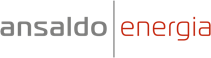 Sviluppi futuri
Validazione potenzialità della procedura su altri compressori della flotta
Parametrizzazione delle curve
	 Applicazione delle reti neurali 	solo lungo la linea operativa
	 Maggior mantenimento trend
	 Elevato numero neuroni
27/02/2023
23
Grazie per l’attenzione!
27/02/2023
Riva Matteo
Relatore:
Prof. Ing. Bottaro Alessandro
Allievo:
Dott. Ing. Puppo Enrico
Correlatore:
Backup slides
27/02/2023
Riva Matteo
Relatore:
Prof. Ing. Bottaro Alessandro
Allievo:
Correlatori:
Dott. Ing. Puppo Enrico
Dott. Ing. Benvenuto Marcello
Dott. Ing. Schneider Andrea
Reti neurali artificiali – Cosa sono?
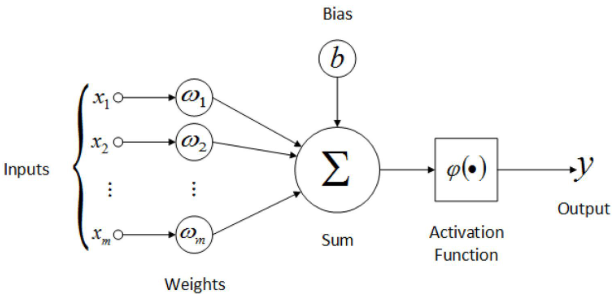 Cos'è una rete neurale artificiale e come è strutturata?
Sistema adattivo  Varia la propria struttura in base alle informazioni interne o esterne che fluiscono attraverso la rete stessa durante l'apprendimento
Costituita da neuroni artificiali:
	 Singolo nodo della rete 
	 Elabora i segnali ricevuti e trasmette i 	risultati ai nodi successivi
	 Combinatore di soglia 
	 Valuta una funzione di trasferimento e può 	essere attivato quando supera la soglia
Struttura feed – forward multilayer: 
	 Flusso unidirezionale informazioni
	 Livello di input riceve stimoli dall'esterno, 	due livelli nascosti elaborano i segnali e il 	livello di uscita fornisce risposta della rete
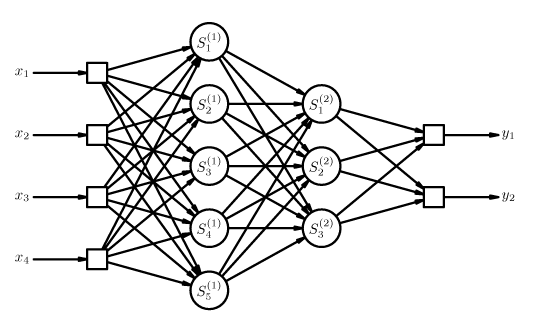 27/02/2023
26
Reti neurali artificiali – Come funzionano?
Come funzionano le reti neurali artificiali?
Apprendimento supervisionato: Valutazione dei parametri della rete a partire da esempi del comportamento desiderato (database)
Algoritmo backpropagation:
Metodo di discesa del gradiente
 I pesi delle connessioni tra gli strati di neuroni vengono inizializzati su valori casuali
Forward – pass: 
	 Valori di input applicati ai nodi di ingresso con 	propagazione in avanti dei segnali
	 Valori dei pesi sinaptici fissati
Backward – pass:
	 Risposta della rete viene confrontata con l'output 	desiderato ottenendo il segnale di errore
	 Errore propagato nella direzione opposta
	 Pesi sinaptici modificati al fine di ridurre al minimo 	la differenza tra l'uscita corrente e l'uscita desiderata
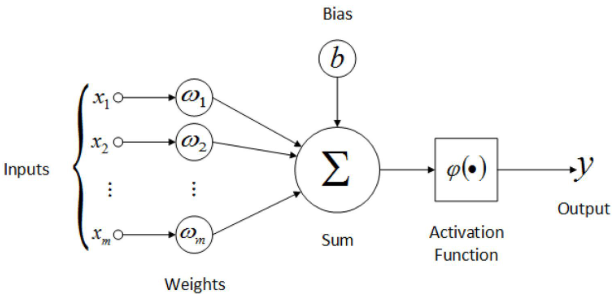 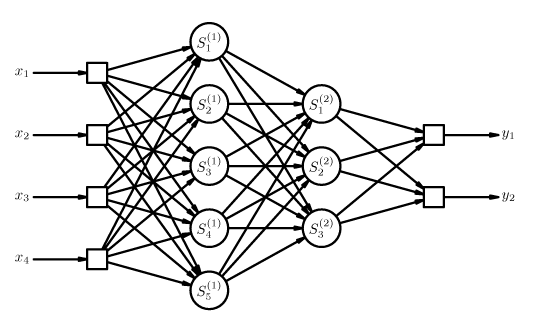 27/02/2023
27
Mappe caratteristiche – 10 Neuroni – Efficienza
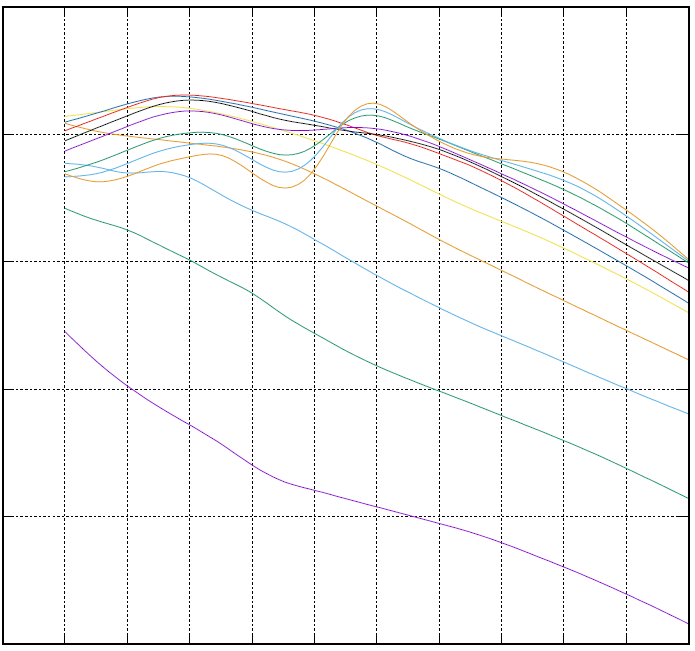 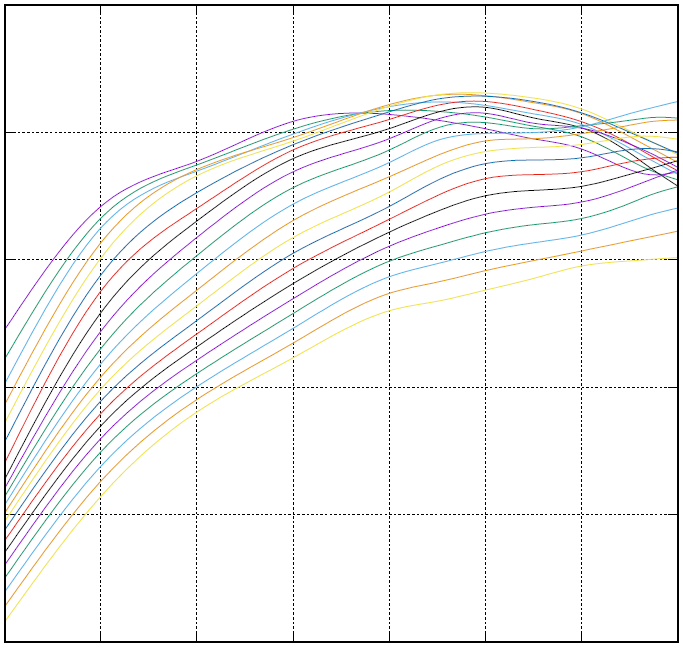 VIGV
Efficienza
Efficienza
Nred
VIGV
Nred
27/02/2023
28
Mappe caratteristiche – Rapporto compressione vs Portata ridotta
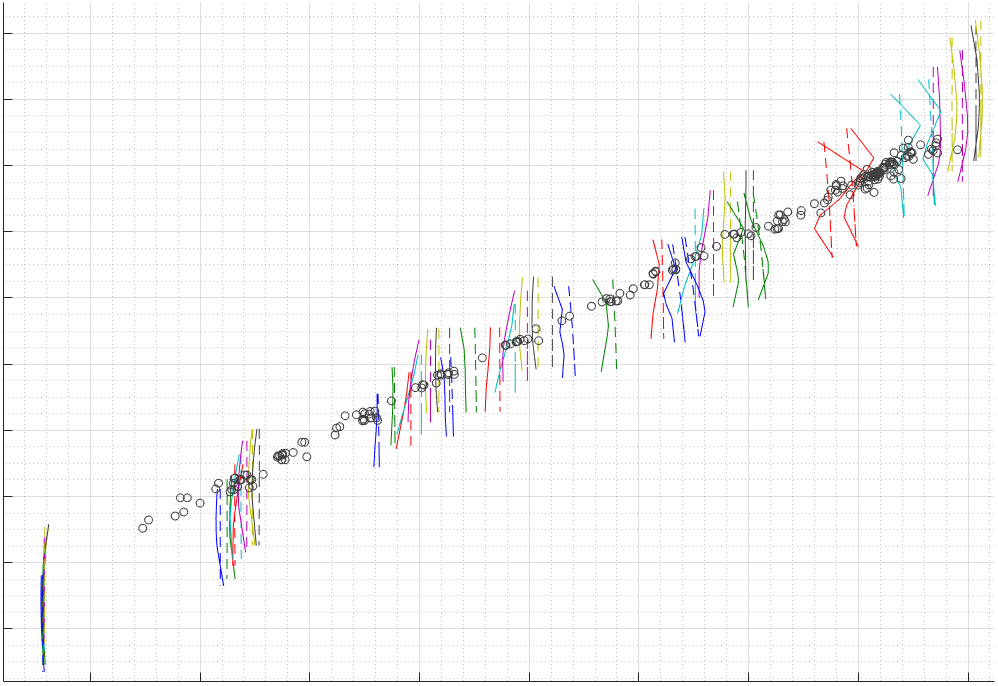 VIGV=100%
Legenda: 
		
		Reti neurali
		
		CFD 

		Dati impianto
Rapporto compressione
VIGV=0%
Portata ridotta
27/02/2023
29
Mappe caratteristiche – Rapporto compressione vs Portata ridotta
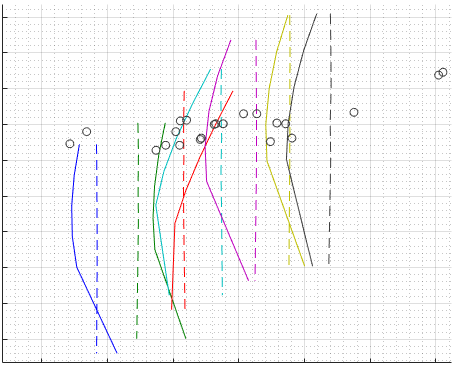 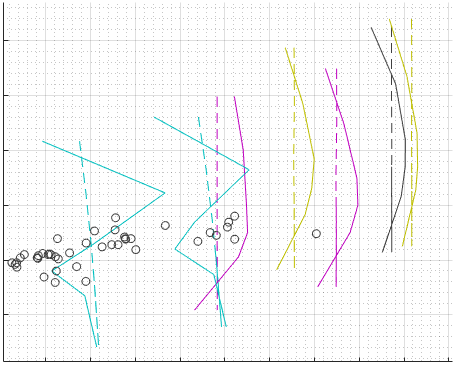 VIGV=100%
VIGV=0%
Rapporto compressione
Rapporto compressione
Reti neurali
		
		CFD 

		Dati impianto
Reti neurali
		
		CFD 

		Dati impianto
Portata ridotta
Portata ridotta
27/02/2023
30